Wave Warrior Sunscreen™Fight the Rays
Engineering Team:
Valerie Hinkle, Juliette Knapp, Hailey Morris and Lexi Orlinsky
Product Development Task
Task: “Optimize the mixture of OM-Cinnamate and Oxybenzone in the proposed sunscreen for both safety and maximum SPF value and optimize the new packaging for the new product”

Achieve minimum possible cost for package and sunscreen
Follow MSDS Safety to develop 88ml of a safe sunscreen
Develop a package to successfully pass 6 durability tests
[Speaker Notes: Juliette]
Recommendations for the Formula Mix
We recommend that you use:
 Cetyl Alcohol = 2 grams
 Benzophenone-3 = 3.5 grams
Steric Acid = 4.0 grams
Glycerin = 2.0 grams
 Trethanol Amine = 1.0 grams
 Distilled Water = 78.0 grams
[Speaker Notes: Valerie--- SPF 6 Cinnamate eliminated---later]
LD50 Test Results
E. Coli Testing: All survival rates above 50%  chemicals not deadly to all organisms

Daphnia Testing: All survival rates below 50%  only one occurrence of 40% survival when using Benzophenone-3
[Speaker Notes: Lexi]
Elimination of Cinnamate
During LD50 testing on Daphnia the Cinnamate killed instantly proving the chemical to be extremely toxic
Cinnamate is bad for the environment and could kill organisms in our ecosystem (ex. Cinnamate spilling into the ocean)
Many other effective sunscreens, such as Neutrogena, do not use Cinnamate—they have had access to ample more realistic LD50 tests
Cinnamate melted certain plastics
[Speaker Notes: Hailey]
Why 3.5 g of Benzophenone-3?
It was found that 0.01g of Benzophenone-3 allowed 40% survival rate of daphnia – first sign of survival; we decided to increase this and use 3.5 grams (4% of 88 ml) of benzophenone-3 in our sunscreen solution because…
[Speaker Notes: Juliette]
Neutrogena (30 SPF = 3% Benzophenone-3)
Alcohol and oil will help dissolve benzophenone-3 and dilute the chemical
In addition, Trethanol amine allows water insoluble substances to dissolve better
The cetyl alcohol and trethanol amine will dilute the Benzophenone-3 making it less toxic
[Speaker Notes: Juliette]
Sunscreen Cost Analysis
[Speaker Notes: Valerie]
Sunscreen Packaging
Cost Analysis for Package/Final Package Material
1 cardboard piece ……….. $1.00
Hot glue ………………………. $1.00
1 plastic bag ………………… $0.25
1 foil ……………………………. $0.75
Hot glue……………………….. $1.00
Total Cost = $4.00 (including hot glue)
[Speaker Notes: Hailey]
Base of Package	                  Top and Inside                    Final Package
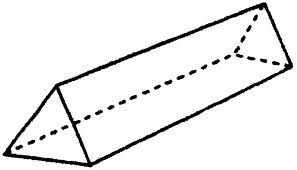 (See model)
Passed drop, weight, throw, and heat tests
Passed all tests except water test
Passed all material tests (18/18)
[Speaker Notes: Lexi]
Why Choose Our Product?
Durable package
Appealing packaging
Completely waterproof
Protected Corners
Easy open
Safe for your skin
Cost Efficient
Easy Storage
[Speaker Notes: Valerie]
Thank you for your time and consider choosing our excellent product!
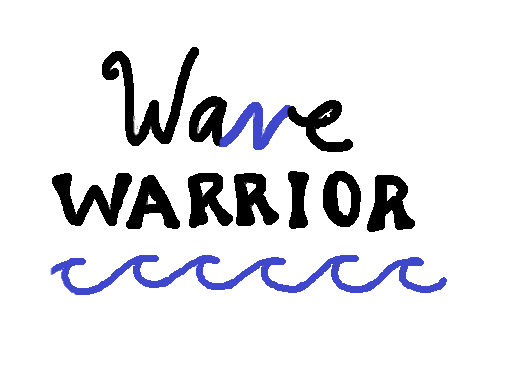